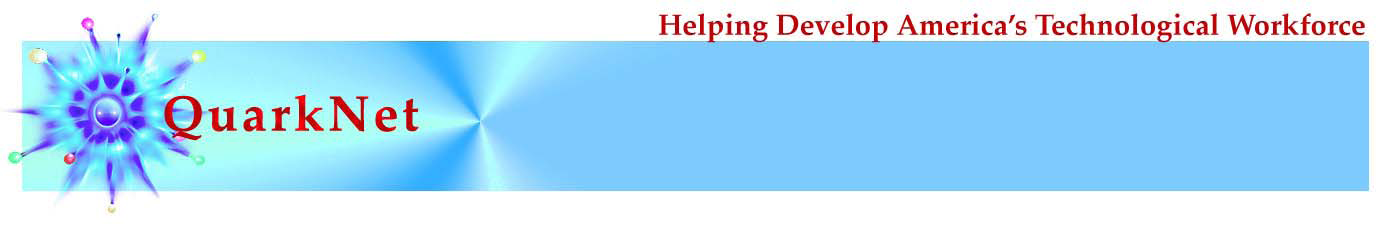 Welcome to Quark Net 2011
Wayne State University Physics Department
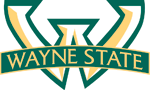 Agenda for Today
9 – 10    Welcome / Introductions / 				paperwork / ND Pre-test
10- 11    Explain goal of program
			Introduce e-Lab
			elab pretest
11 – 12  Cosmic Ray Intro
12 – 1    Lunch	
1 – 3 	Rebuild Detectors
3 - 4 	Start Plateauing CRMD
Goals for Workshop
Develop a deeper understanding of Physics content
Introduction to Inquiry based learning
Introduction to elementary particles
Methods of experimentation with particles
Overview of current Physics experimentation
FermiLab
CERN
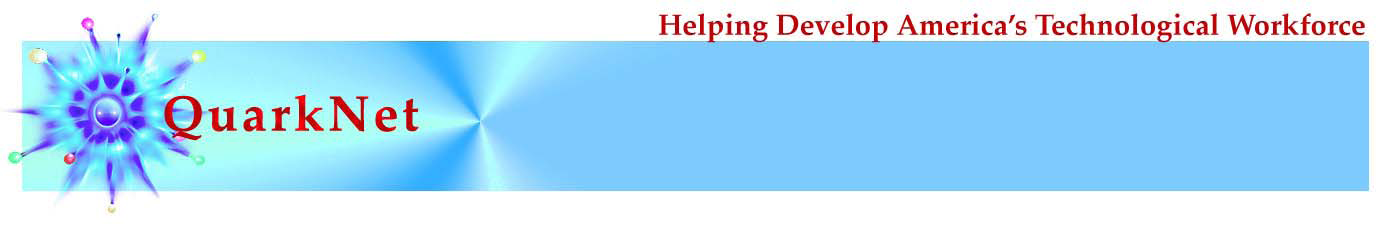 Teaching and Learning
with Cosmic Rays
Workshop Expectations:
Full attendance is required – all two weeks
Hours and schedule: 9:00 – 4:00 (ish)
Start everyday in Physics Room 115
No other distractions
[Speaker Notes: Slide lining out workshop expectations:
-- success and skill requires full attendance
-- hours and schedule
-- need to focus only on CRMD and e-Lab
-- no other distractions
-- group can meet at another time for other stuff
If the site manager has followed the “boilerplate” then the 
above will not be a surprise]
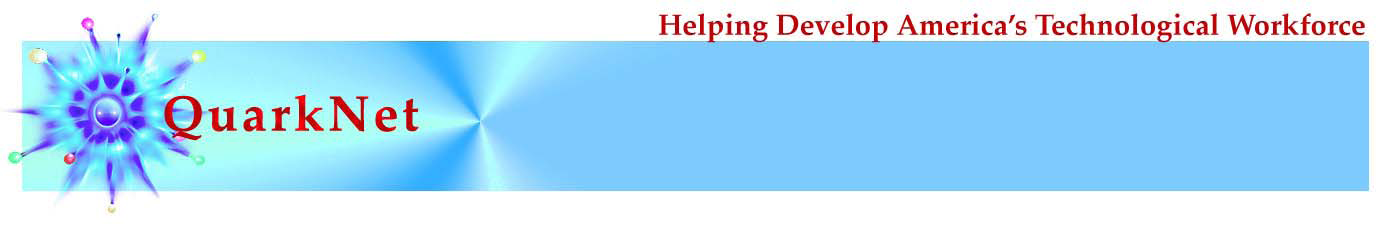 Teaching and Learning
with Cosmic Rays
Workshop Goals for Students:
Learn and Understand:
The nature of particle Physics
The methods of good scientific inquiry
Conduct Research on Cosmic ray activity
 Assemble Cosmic Ray Muon Detectors
Learn the operation of the equipment and the software
Prepare a report (PowerPoint) summarizing:
 What was learned 
 The research conducted and the results
Cosmic Ray e-Lab
http://www.i2u2.org/elab/cosmic
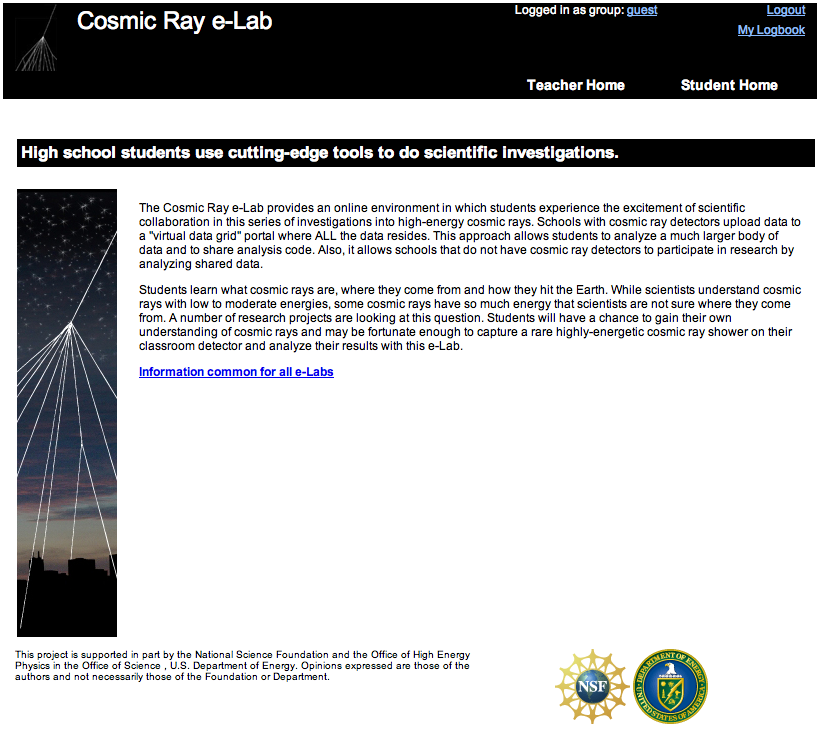 Cosmic Ray e-Lab
http://www.i2u2.org/elab/cosmic
Team 1: Mohamed Ali-Hussein & Ayasha Jabber 
	Log in: Hamtramck
	Password: condheat
Team 2: Ali Elreichouni & Kayla Price 
	Log in: WSU Session 3
	Password: cosmic
Go online now and take the pretest.
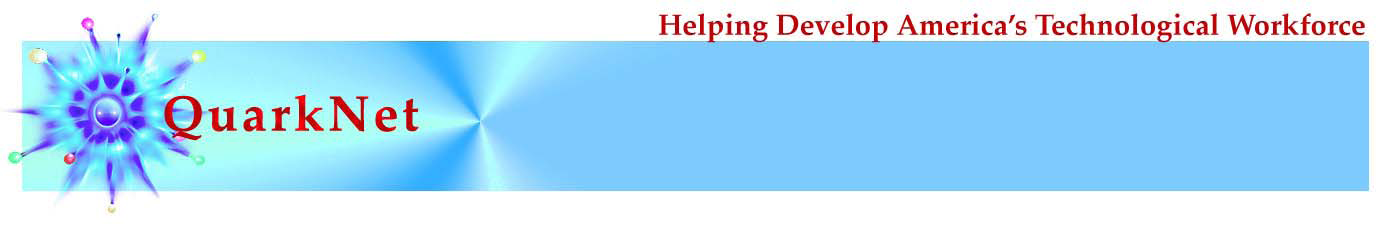 Teaching and Learning
with Cosmic Rays
Cosmic Ray e-Lab
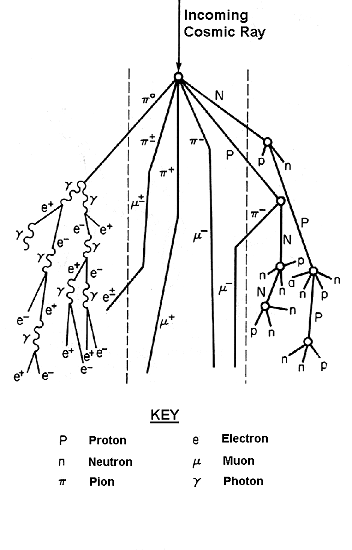 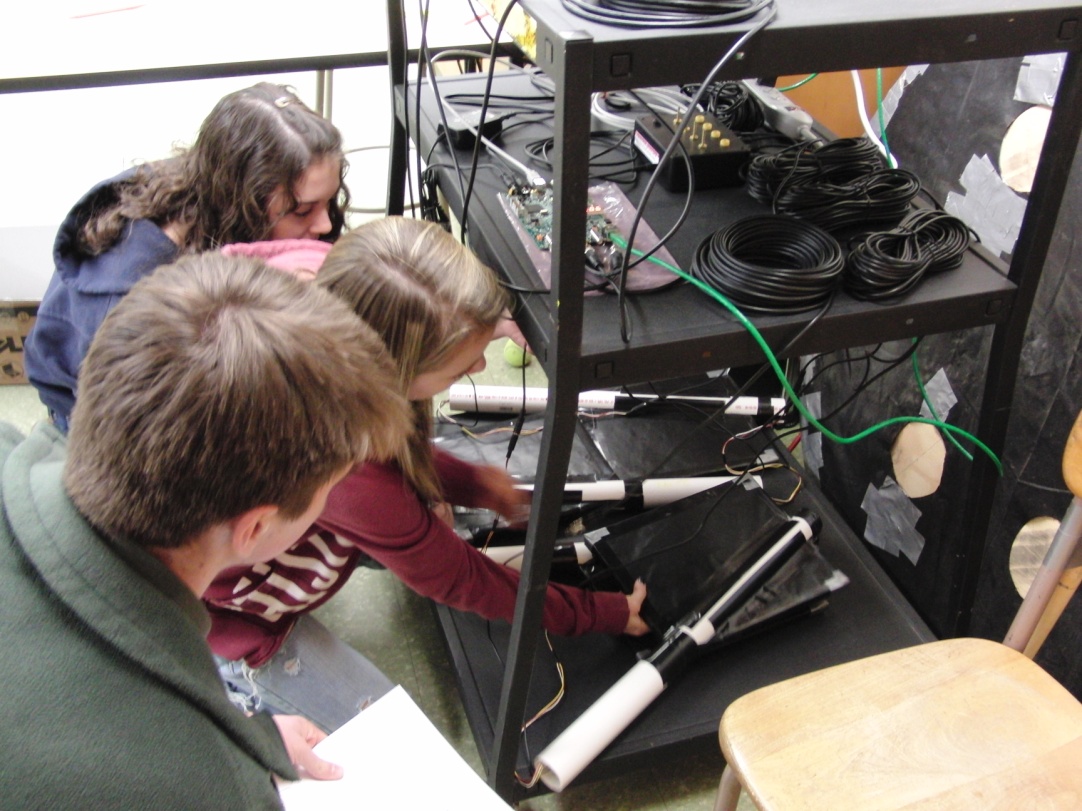 [Speaker Notes: Private talk to ‘S’s: Most secret place in school?  --> ‘T’ lounge.  This is a ‘T’ workshop, but you get to listen in.  
‘S’s most important here; you get to teach the ‘T’s.]
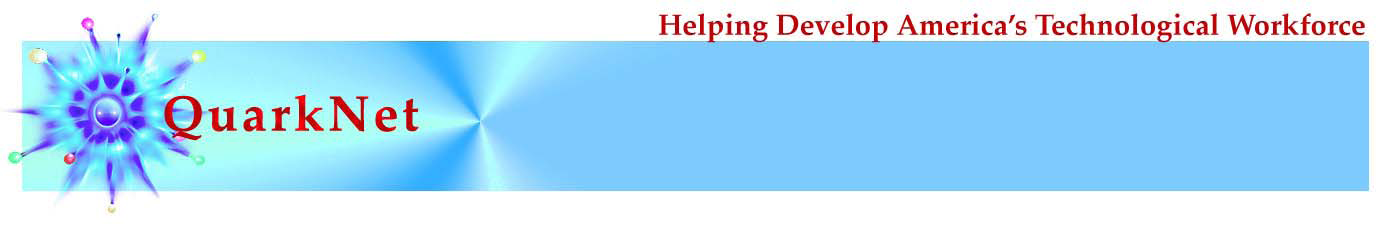 Teaching and Learning
with Cosmic Rays
QuarkNet Overview
  QuarkNet Cosmic Ray Detector
	Assemble CRMD hardware and take data.
  Cosmic Ray e-Lab Exploration
	Upload and analyze data.
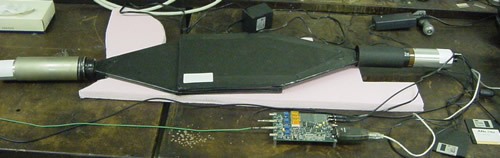 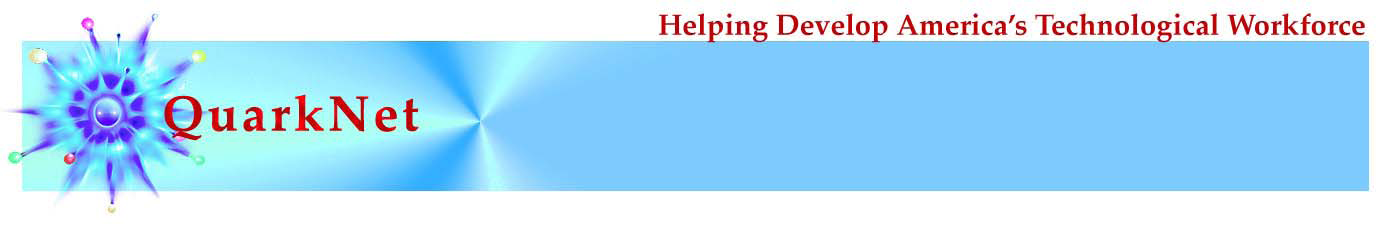 Teaching and Learning
with Cosmic Rays
Workshop Objectives:
Assemble CRMD: plateau, geometry, data-take.
Record progress: LogBook.
Design e-Lab investigation: data, tools, plots.
Write report, present results.
Share “Implementation Plan” and strategy.
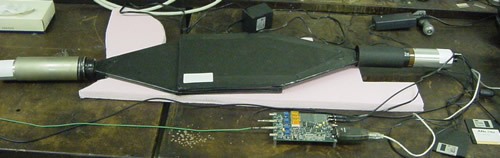 [Speaker Notes: Pass on Plateauing if the workshop is constrained.  
Leave the group with the e-Lab Fellows powerpoint and spreadsheet.
!! search data, analysis tools, save plots !!]
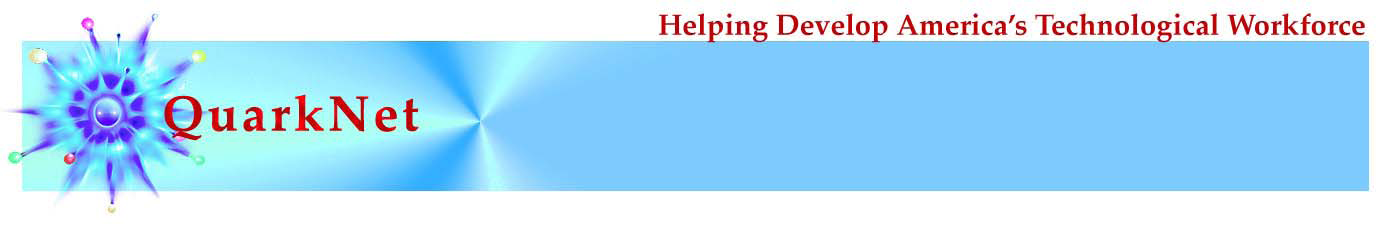 Teaching and Learning
with Cosmic Rays
Cosmic Rays
Sources
Composition, energy spectrum
Detection
Current experiments
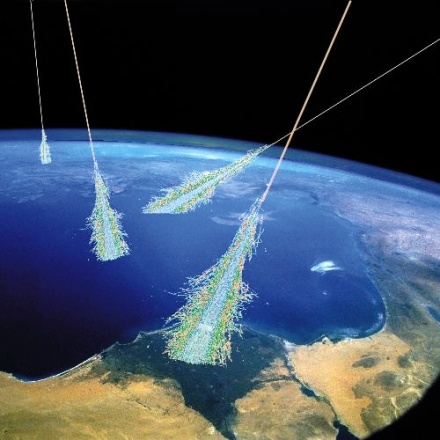 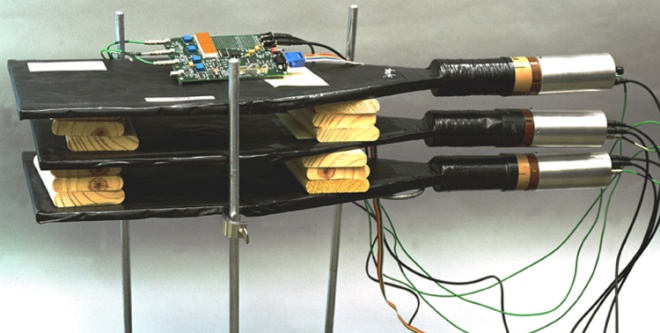 The QuarkNet Classroom Detector
Hardware overview
Classroom use
Experiments, measurements
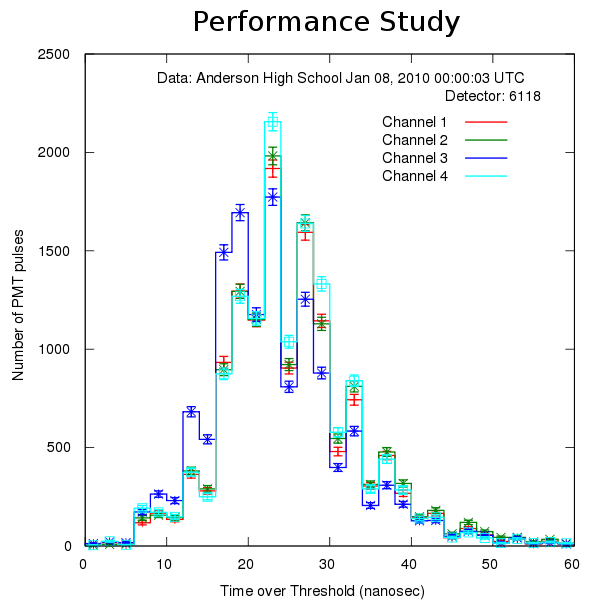 Data Analysis
Upload, analyze data & save data products.
Share results.
Enter logbook notes.
[Speaker Notes: CONNECTS: PARTICLES <--> HARDWARE <--> SOFTWARE]
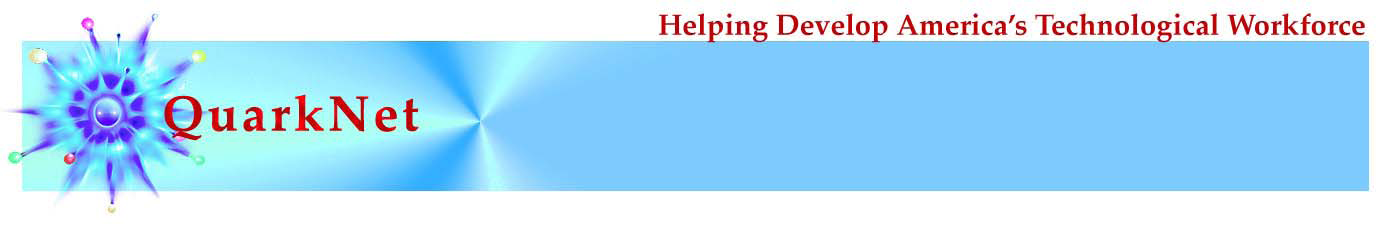 Teaching and Learning
with Cosmic Rays
Cosmic Ray e-Lab Stats: May 2010
  774 teachers accounts
  1,515 student research groups
  519 DAQs worldwide
  335 detectors in high schools
  27,548 data files
  498 posters
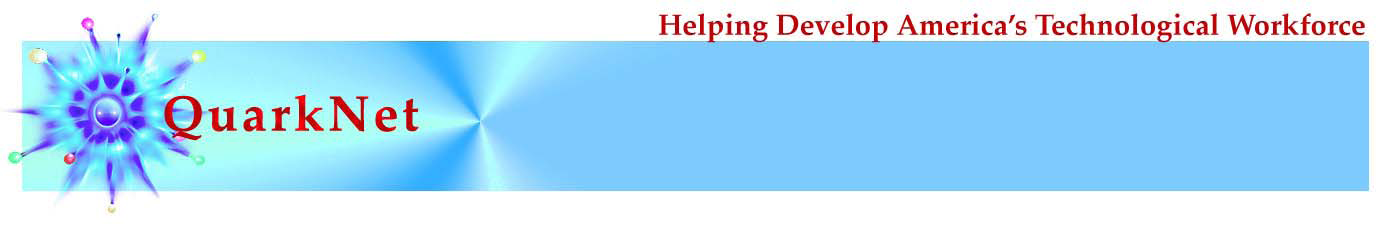 What is Quarknet?
QuarkNet creates a collaboration of users:

Teachers  Students
Teachers  Mentor Scientists
Detector Schools  Non-Detector Schools
World-wide Network: Students  Students
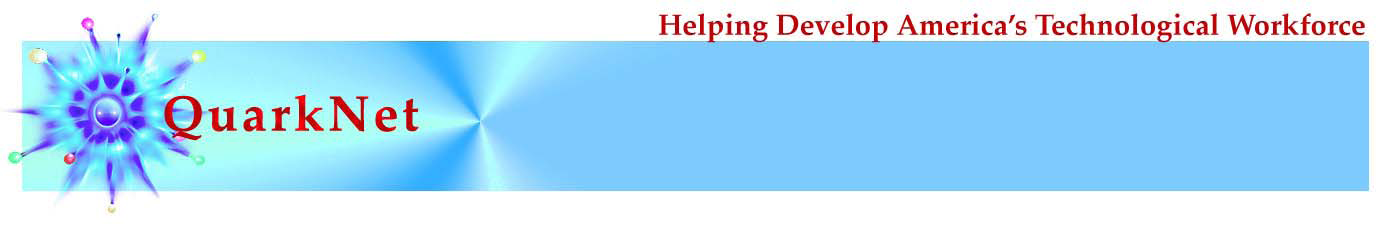 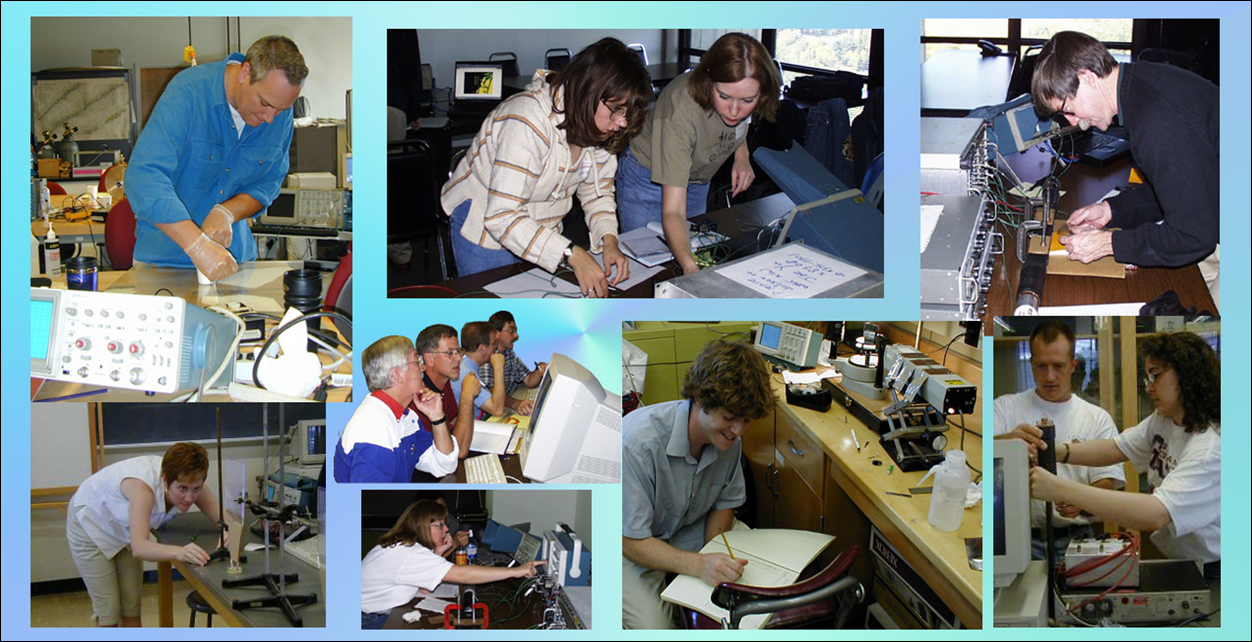 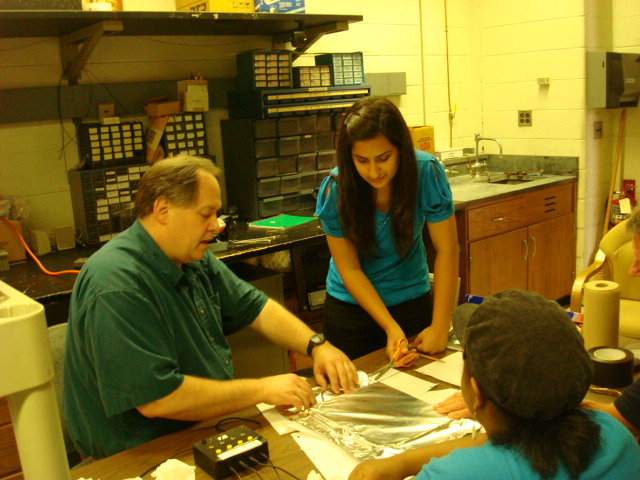 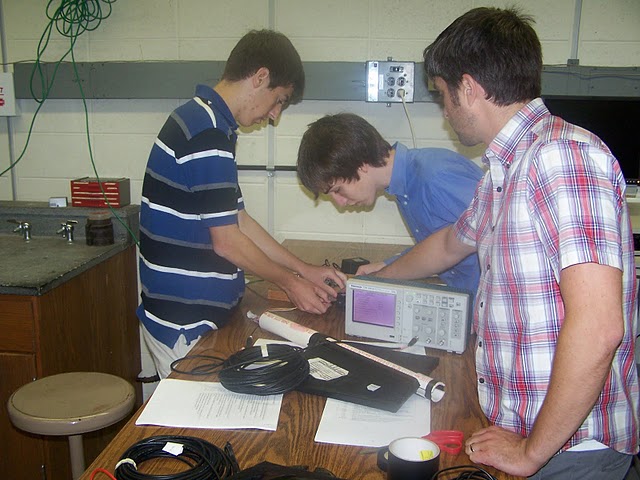 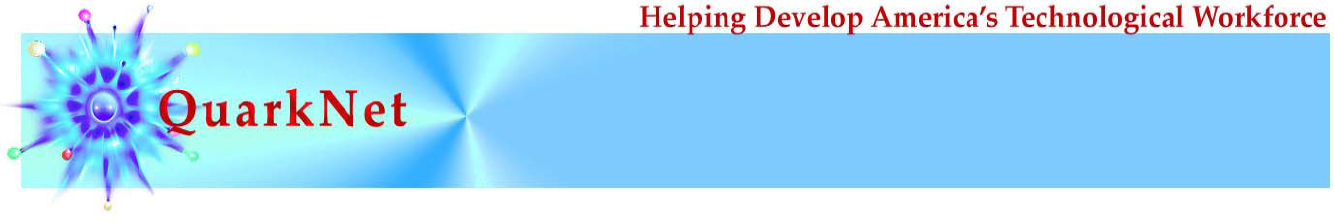 Physicists, teachers & their students collaborate on research projects and investigations.
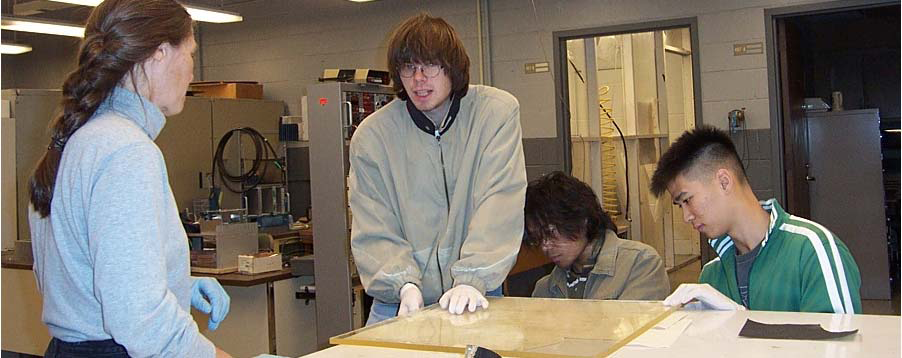 Scientists as mentors
 Teachers as researchers & facilitators
  Students as researchers
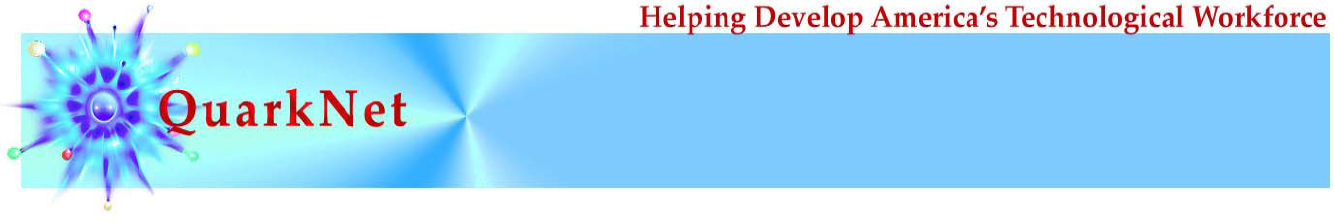 Teaching and Learning
with Cosmic Rays
CRMD Expectation: 
	 Not “plug & play”
	 Assembling and thinking required

Direct analogue of the big Tevatron & LHC detectors

CDF                 ATLAS                       CMS                  QuarkNet
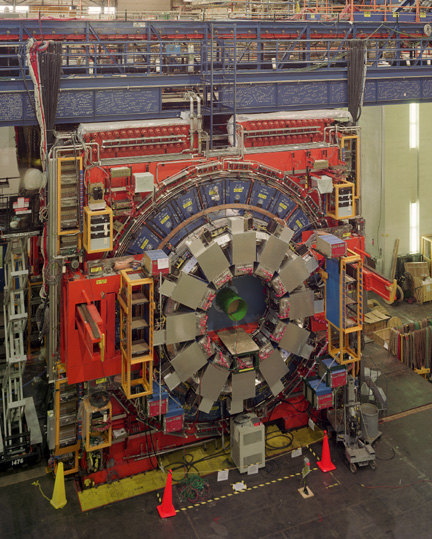 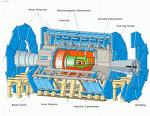 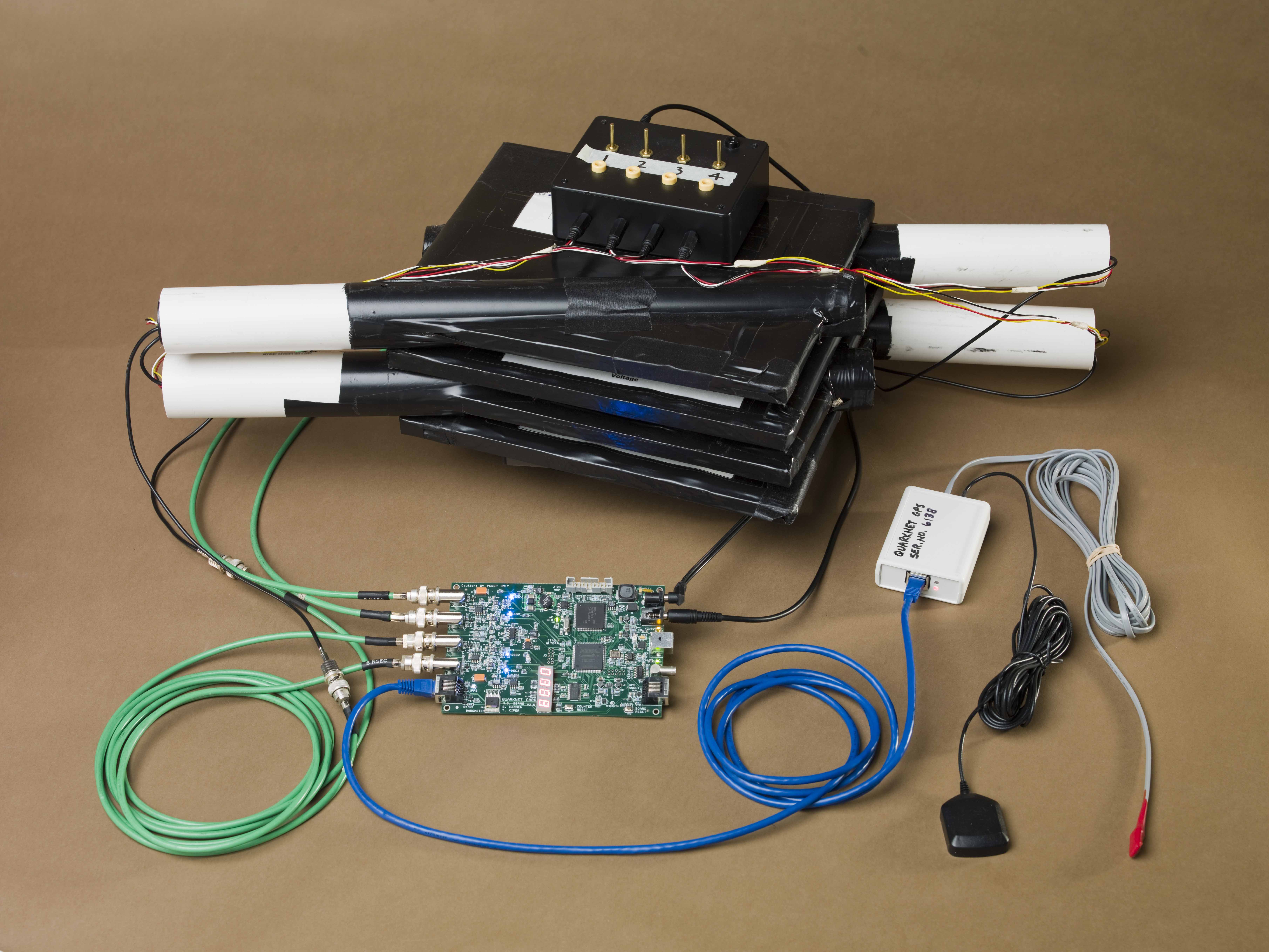 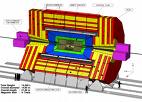 Note: Images are not to scale
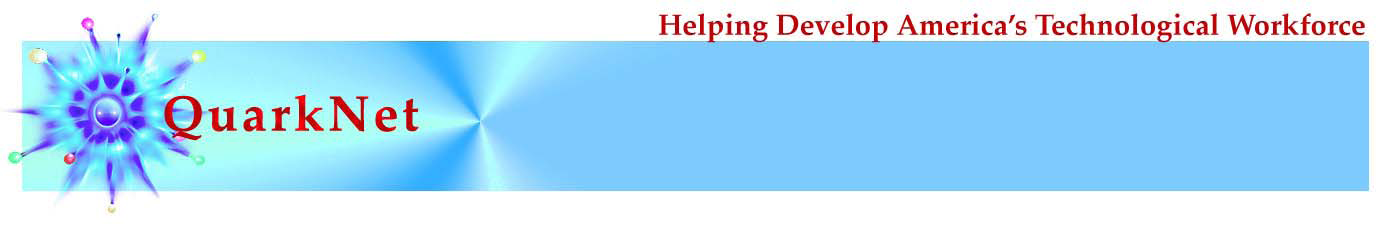 Vision
     A lasting community of researchers that includes high school teachers and students as well as physicists
   
      “Doing science.”
School science reflects the 
practice of science. Science 
Is what students DO, not 
what is done to them.
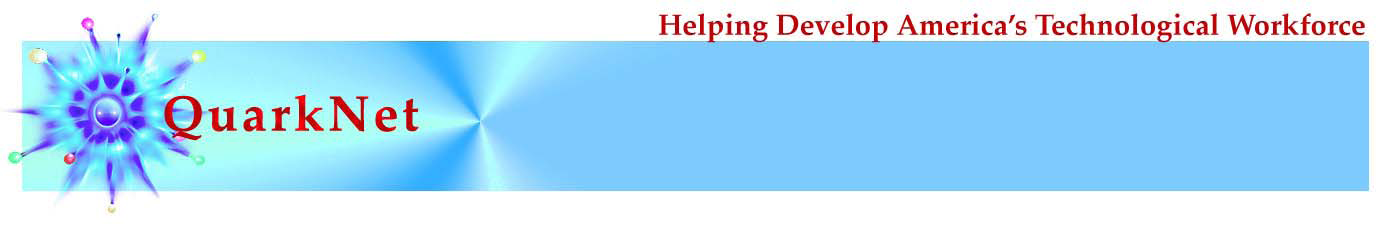 Why QuarkNet?
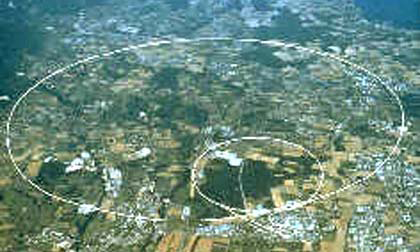 Our understanding of the universe is changing as a new accelerator, the LHC, and its experiments, ATLAS, CMS, ALICE and LHCb, gather data. 

Join particle physicists to work on physics projects exploring the nature of matter, energy, space and time.
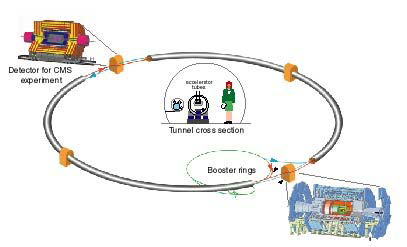 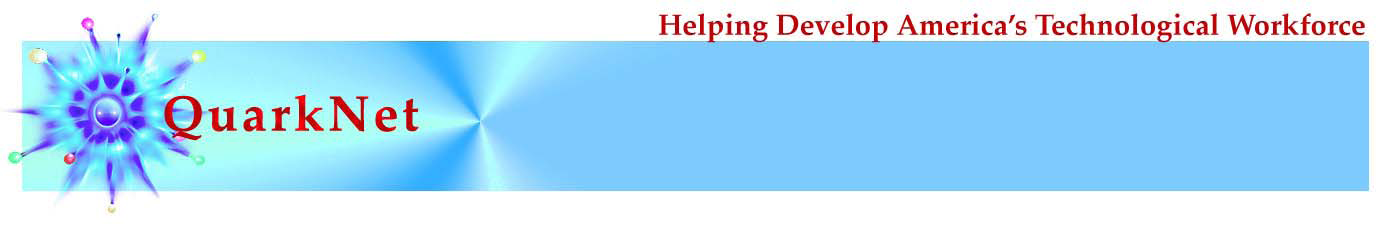 QuarkNet Origins
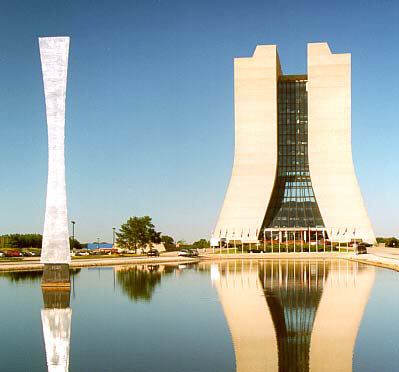 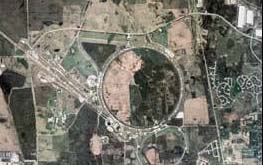 CDF & DØ 
       at 
Fermilab
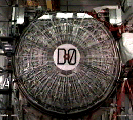 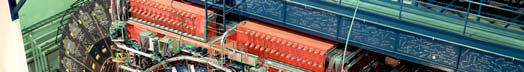 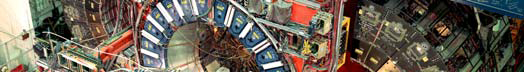 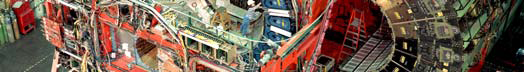 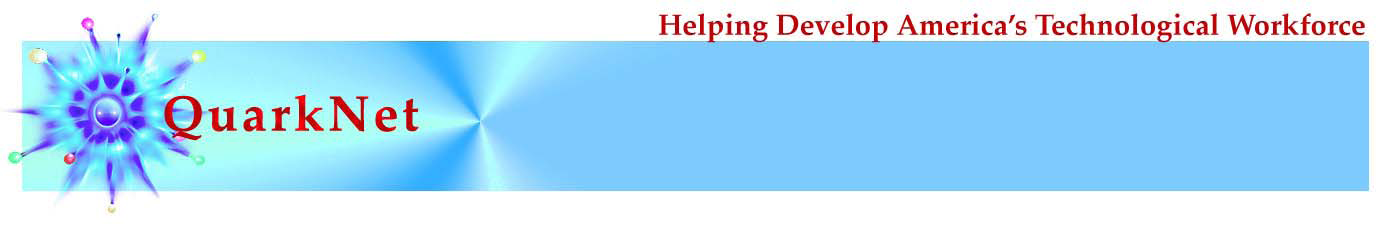 Quark Net Origins
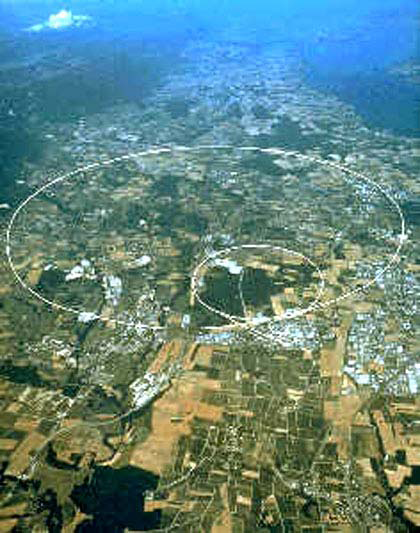 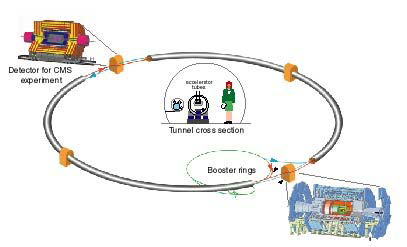 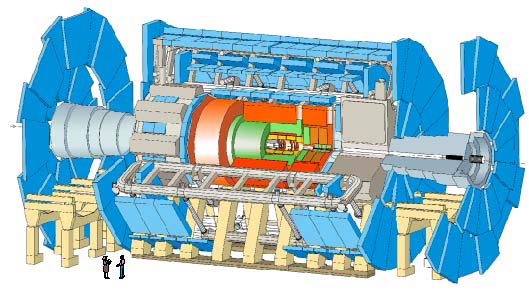 ATLAS and CMS at CERN
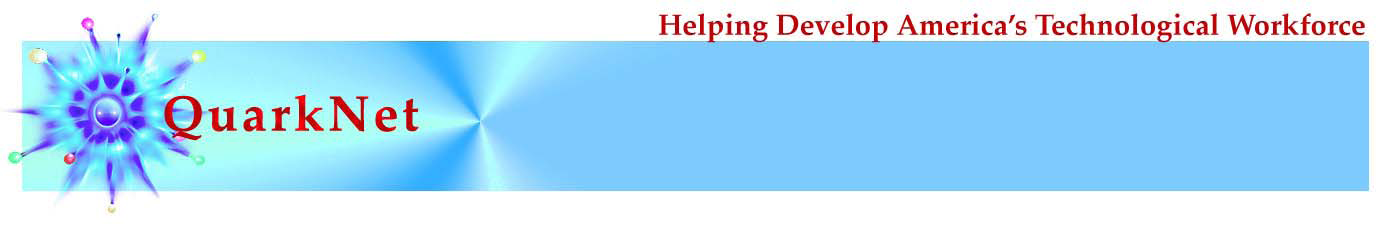 Current Active Centers
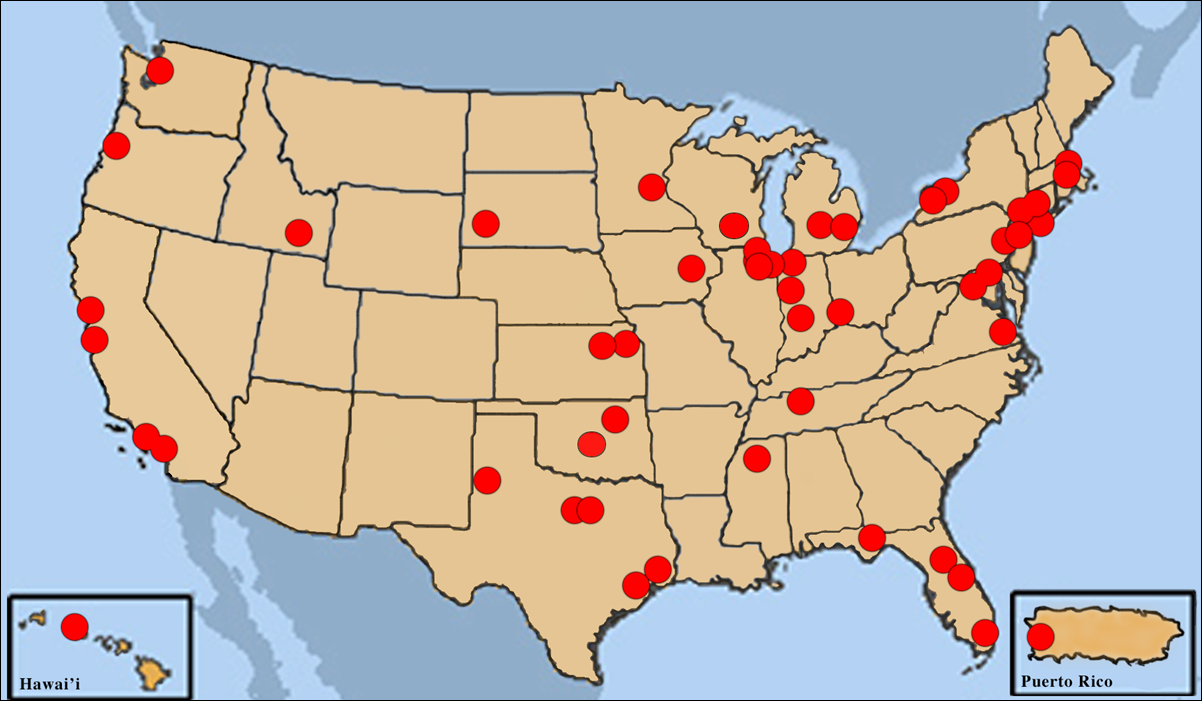 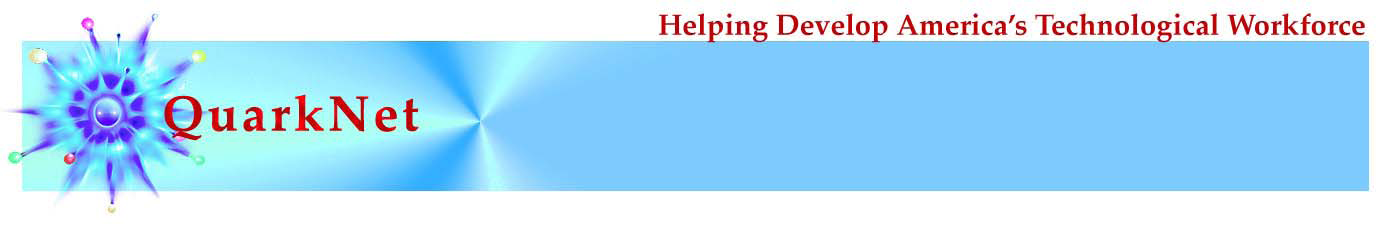 Current Status
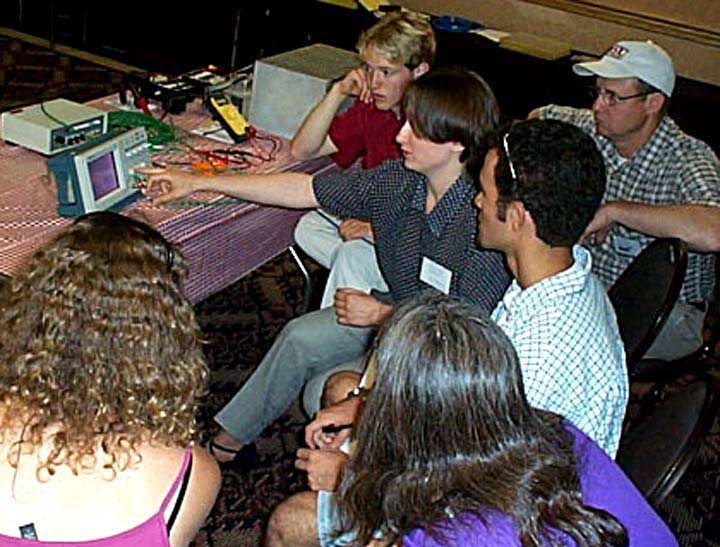 53 Active centers
 158 Mentors 
 615 Teachers 
 108 Summer students
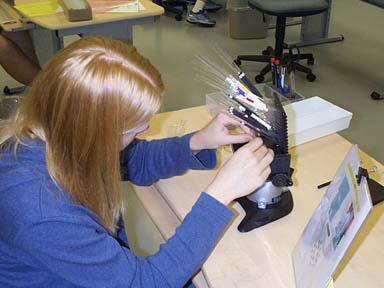 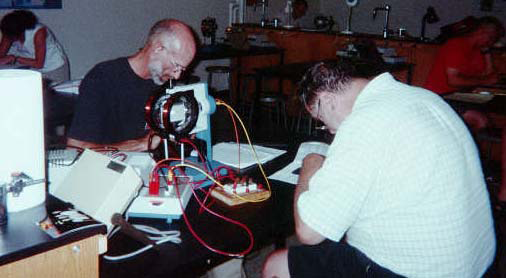 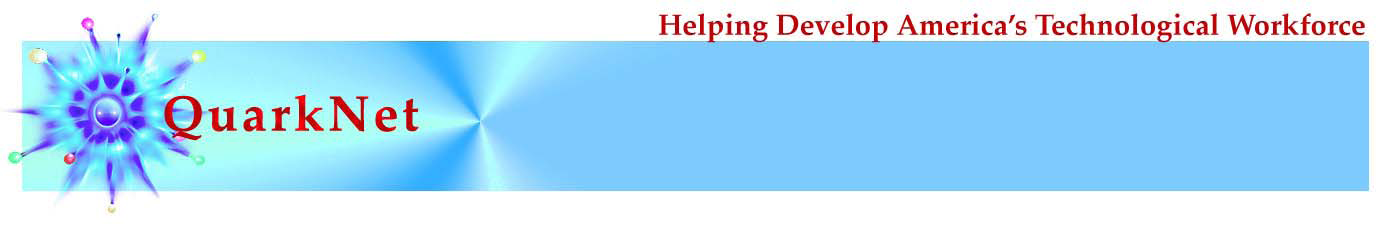 The QuarkNet Collaboration
Cosmic Ray Detector
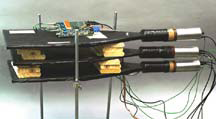 Teachers’ idea
 Several prototypes
 Collecting data led to e-Lab
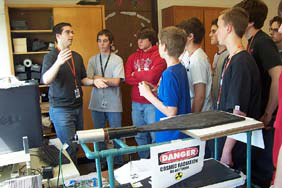 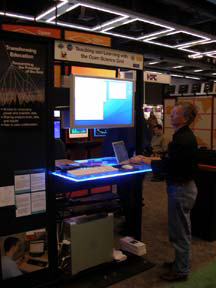 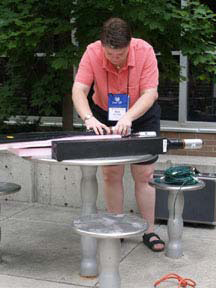 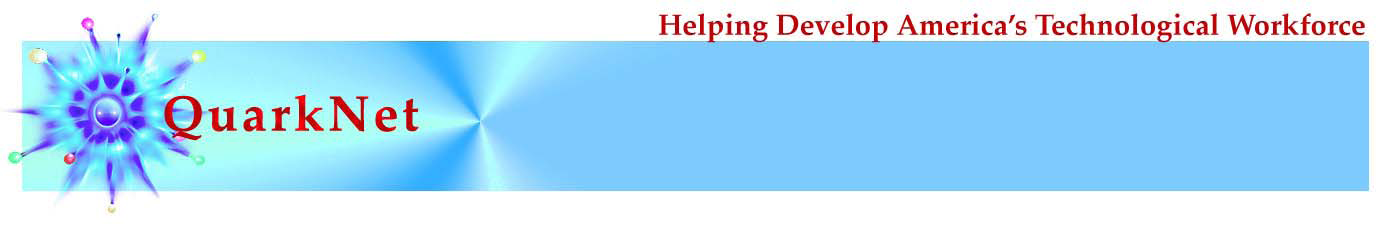 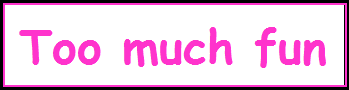 Student Summer Research
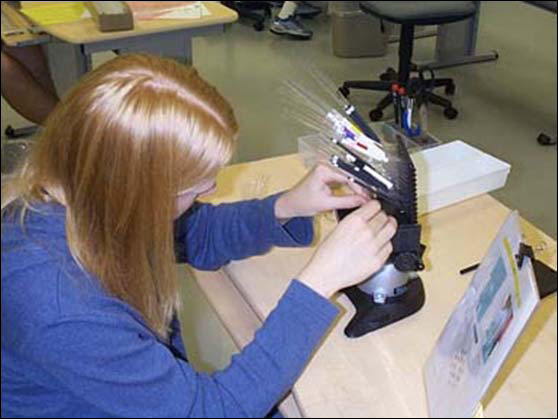 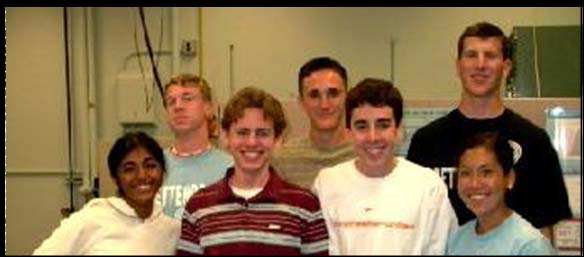 11 centers with 4 student slots each (avg)
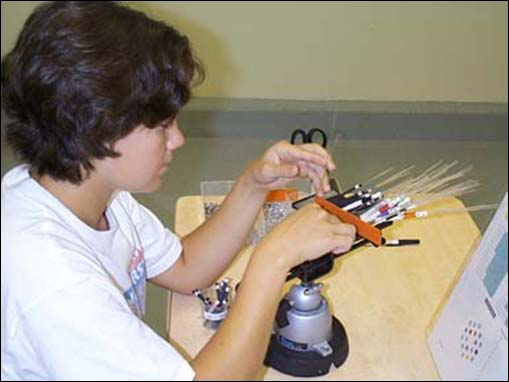 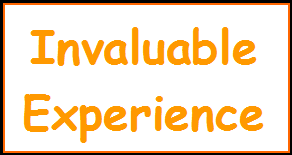 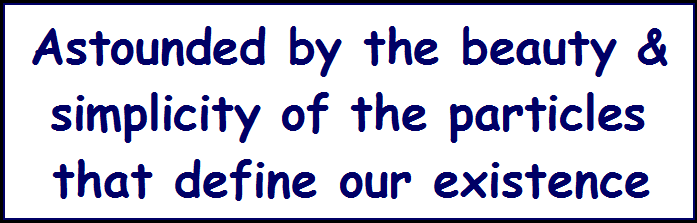 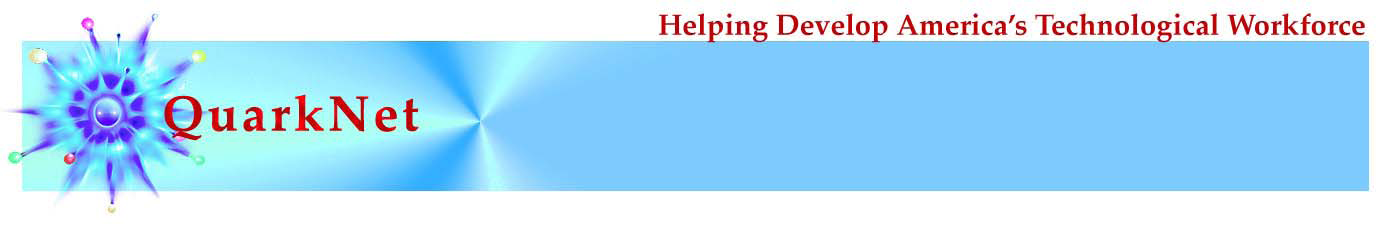 Teaching and Learning
with Cosmic Rays
Cool Science

Simulation